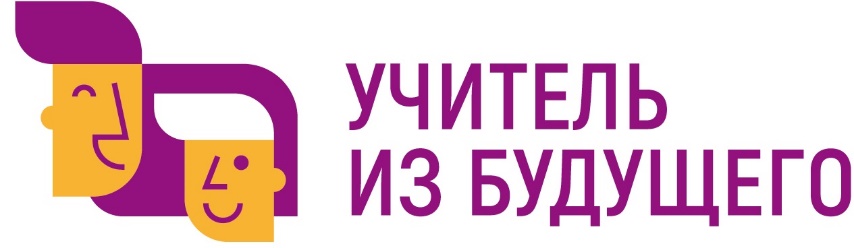 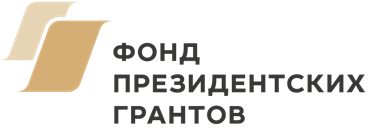 У истоков Российской Империи: Интеллектуальная карточная игра для обучающихся 6-8 классов по эпохе Петра I
Предметная область: 
История
ОрганизаторАНО ДПО «Межрегиональный центр 
инновационных технологий в образовании»
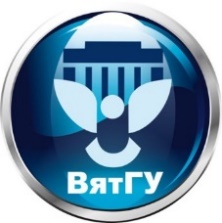 Ключевой партнерФГБОУ ВО «Вятский государственный университет»
Педагогический институт
Команда проекта
Капитан: Сизов Данил Тимофеевич, 
Участники: Никифорова Диана Евгеньевна, Семяшкина Диана Валерьевна, 
Чеснокова Дарья Вячеславовна, Шустова Алина Анатольевна,
студенты ФГБОУ ВО «Вятский государственный университет», г. Киров.
Учитель: Занин Максим Александрович, учитель истории и обществознания МАОУ г. Калининграда средняя общеобразовательная школа № 57
Методист: Сергеев Егор Викторович, заместитель директора "МБОУ СОШ № 12«, г. Глазов
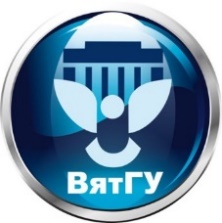 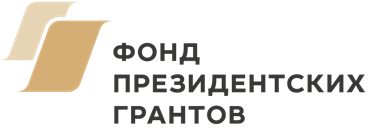 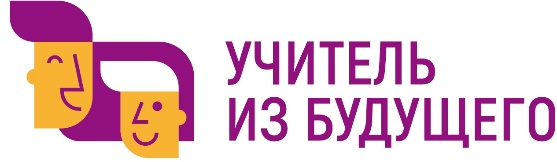 Проблема, которую должен решать проект
Недостаточный уровень усвоения обучающимися 6-8 классов исторического наследия эпохи правления Петра I (1682-1725 гг.)
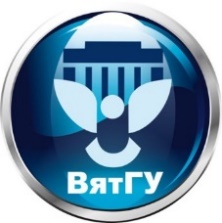 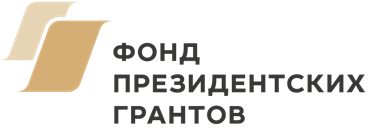 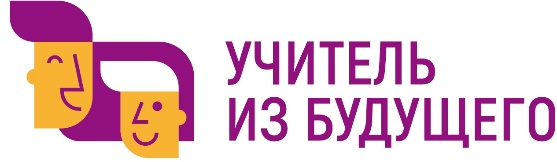 Противоречие, которое должен решать проект
Противоречие между необходимостью формирования у обучающихся 6-8 классов знаний по эпохе правления Петра I и недостаточностью использования в рамках уроков отечественной истории игровых технологий.
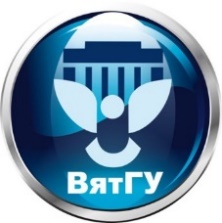 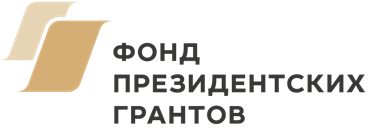 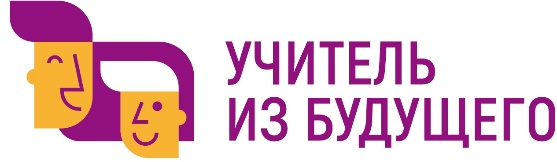 Цель проекта
Облегчение усвоения учебного материала по эпохе Петра I обучающимися 6-8 классов посредством использования интеллектуальной карточной игры.
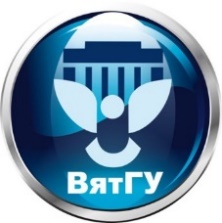 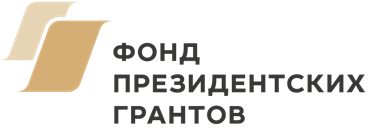 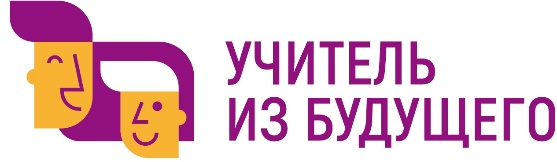 Ожидаемый результат (продукт, ресурс)
Интеллектуальная карточная игра по эпохе Петра I для обучающихся 6-8 классов
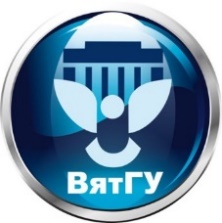 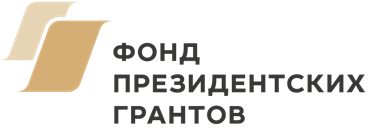 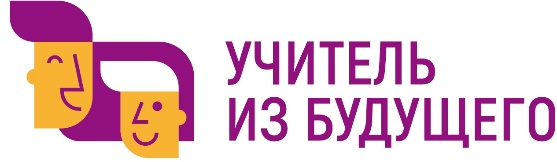